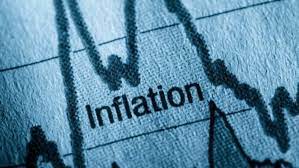 Inflation
Rotary Club of West Marin 
July 13, 2022

Scott Baier
Professor and Chair
John E. Walker Department of Economics
1
National Economic Education Delegation
Vision
One day, the public discussion of policy issues will be grounded in an accurate perception of the underlying economic principles and data.

Mission
NEED unites the skills and knowledge of a vast network of professional economists to promote understanding of the economics of policy issues in the United States.

NEED Presentations
Are nonpartisan and intended to reflect the consensus of the economics profession.
2
Inflation as measured by the CPI Index
9.1
3
Inflation as measured by the CPI Index
9.1
5.9
4
Inflation: More Broad-based
5
Quick Outline
Causes of Inflation in the United States
Demand Side Effects and the Fed
Supply Side Effects
Profiteering and Greed

Global Inflation: Are their differences?

What is next for Inflation and what does the Fed do next.
6
Demand Side Effects and the Recovery
Consumer spending bounced back quite dramatically as the economy was reopening
Remember Consumer Spending is roughly two-thirds of GDP
7
Demand Side Effects: Disposable Income
8
Nominal Consumer Spending on Goods and Services
Normalize 
value to 100
at start of the pandemic
9
Source: Bureau of Economic Analysis
PCE Inflation: Goods and Services
10
Source: Bureau of Economic Analysis
M2 Growth:
6 percent
11
M2 Growth
Supply Chain Disruptions
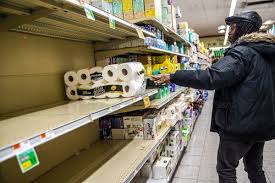 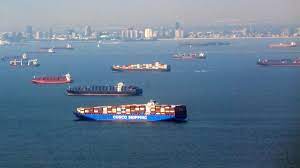 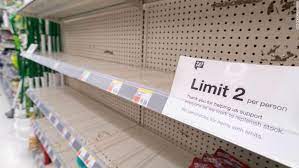 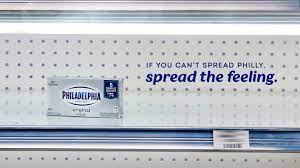 13
Supply Chain Disruptions: LA and Long Beach
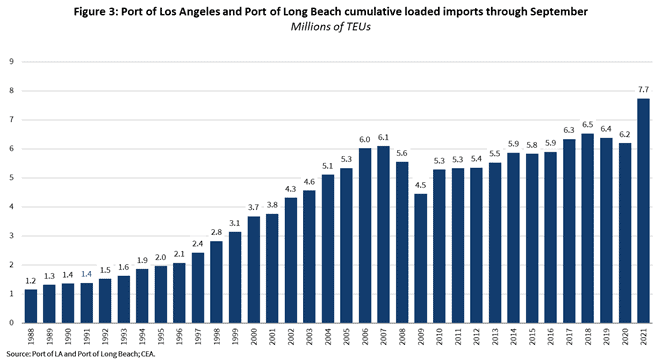 14
Supply Chain Disruptions: Containerized Imports
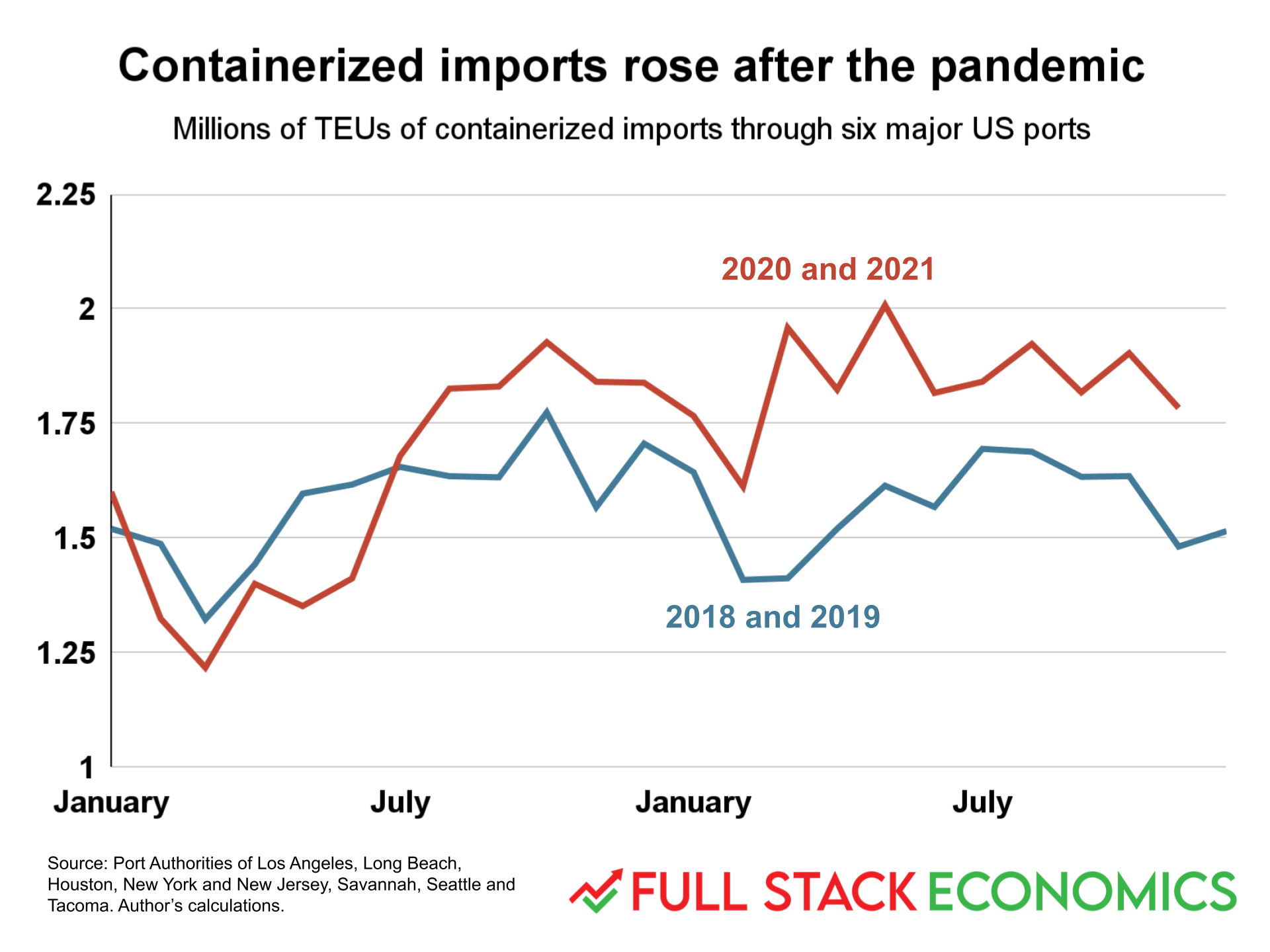 15
Supply Chain Disruptions: Retail Inventories
16
Profits: Profit Margins
Rise in profit margins partly due to change in ta codex
No historical correlation between profit margins and inflation
After-Tax Profit Margins
After-Tax and Before Tax Profit Margins
17
Wage Growth by Industry
Inflation Rate
Prices at the Pump
While inflation is defined as a general rise an overall increase in prices across a wide range of goods and services, it is difficult to not mention, at least in passing, gas prices.
Why have gasoline prices increased so much and where are they heading?
An increase in the price of crude oil:  Part demand-driven and part supply-driven.
Refineries are just getting back to productive capacity
Disruptions have caused refiners to find oil from different sources.
Will gas prices fall in the near future?
19
Is  Inflation a Global Phenomenon?
Yes, but the sources may be different.
In terms of basic supply and demand …..
If the price increases are demand-driven, we will see higher prices and higher quantities – positive demand shocks
If the price increases are supply-driven, we will see higher prices and lower quantities – negative supply shocks.
We can look at real GDP and Nominal GDP
If real GDP is at or above trend, supply shocks are likely to be less important.
If nominal GDP is above trend, it is likely the case that demand shocks are more important.
Is Inflation a Global Phenomenon?
It looks like Supply shocks are more important in the EURO area
Source: BLS / FRED
Is Inflation a Global Phenomenon?
For the US it looks like demand shocks are more important
Outlook: Where do we go from here
There is some momentum to inflation and inflationary expectations and it may take time to bring down inflation and inflationary expectations. 

After today’s release, the market assessment it is likely that the Fed will increase rates by 75 to 100 basis points at the next meeting.
23
Who Are We?
Honorary Board: 54 members
2 Fed Chairs: Janet Yellen, Ben Bernanke
6 Chairs Council of Economic Advisers
Furman (D), Rosen (R), Bernanke (R), Yellen (D), Tyson (D), Goolsbee (D)
3 Nobel Prize Winners
Akerlof, Smith, Maskin
Delegates: 645+ members
At all levels of academia and some in government service
All have a Ph.D. in economics
Crowdsource slide decks
Give presentations
Global Partners: 49 Ph.D. Economists
Aid in slide deck development
24
Where Are We?
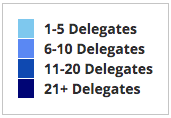 25
Credits and Disclaimer
This slide deck was authored by:
<name>, <affiliation>
This slide deck was reviewed by:
<name>, <affiliation>
<name>, <affiliation>
Disclaimer
NEED presentations are designed to be nonpartisan.
It is, however, inevitable that the presenter will be asked for and will provide their own views.
Such views are those of the presenter and not necessarily those of the National Economic Education Delegation (NEED).
26
Thank you!
Any Questions?


www.NEEDelegation.org
<presenter name>
<presenter email>

Contact NEED: info@needelegation.org

Submit a testimonial:  www.NEEDelegation.org/testimonials.php

Become a Friend of NEED:  www.NEEDelegation.org/friend.php
27
Available NEED Topics Include:
Coronavirus Economics
US Economy
Climate Change
Economic Inequality
Economic Mobility
Trade and Globalization
Minimum Wages
Immigration Economics
Housing Policy
Federal Budgets
Federal Debt
Black-White Wealth Gap
Autonomous Vehicles
US Social Policy
28